Counseling Psychology Competencies:
History, Current Status, and Future Applications

Nadya Fouad, Ph.D.
Eric Sauer, Ph.D.
Sally D. Stabb, Ph.D.
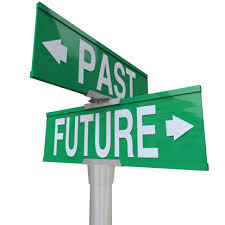 History
Sally D. Stabb, Ph.D. 
Texas Woman’s University
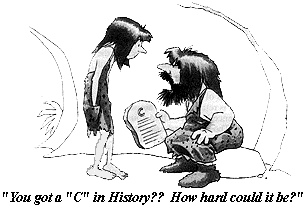 Early History
Competencies movement has an approximately 25-year history
Late 1980s – mid 90s: Initial writings
1996: CoA guidelines revised with increased attention to professional competency vs. curriculum 
2002: Competencies Conference (APPIC, APA)
2005: Volume 36(4) of Professional Psychology: Research & Practice series of articles on competencies
Perhaps the most influential of these was Rodolfa et al.’s “A Cube Model for Competency Development”
Foundational and Functional Competencies integrated with a developmental perspective
History: Benchmark Competencies
The Council of Chairs of Training Councils (CCTC) and the APA Board of Educational Affairs’ (BEA) expanded efforts over the next 4 years resulted in the creation of the Benchmark Competencies in 2009 (Fouad et al.) and the Competencies Assessment Toolkit (Kaslow et al.)
Benchmark Competencies revised into a simplified cluster structure in 2011-12 (APA).
History: Increased Specialization
An explosion of activities related to professional competencies in a range of areas has occurred (e.g. 108 articles published with this term in the title 2006-2014 in APA journals alone).

Other areas in professional psychology already have their own competencies. 
Clinical health psychology (France, et al., 2008)
Geropsychology (Knight, et al., 
Clinical neuropsychology (Hannay,e t al, 1998), 
Rehabilitation psychology (Stiers, et al, 2012),
School psychology (Daly, Dahl, Schulte, & Fenning, 2011).
History: Counseling Psychology Competencies
In 2012, a joint task force between SCP and CCPTP was created to develop competencies for Counseling Psychology
 In 2013, Counseling Psychology Competencies presented at
  CCPTP midwinter meeting, 
  and consequently posted
  for two rounds of public
  comment
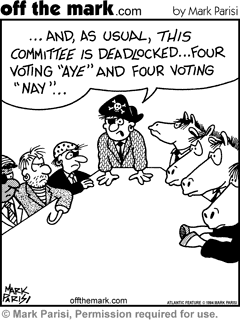 History:Counseling Psychology Competencies
July 2013: SCP approves the Counseling Psychology Competencies
November 2013: CCPTP membership endorses the Counseling Psychology Competencies by majority vote
Detailed descriptions of the STG timeline, composition, tasks and actions is available in the Counseling Psychology Competencies Rationale, which was distributed in fall of 2013 and is now on the CCPTP website under “Resources.”
Counseling Psychology Competencies: Current Status
Eric M Sauer
Western Michigan University
Subtitle:  Save the Baby
A world class psychotherapy researcher said: “don’t throw the baby in the bath water.”
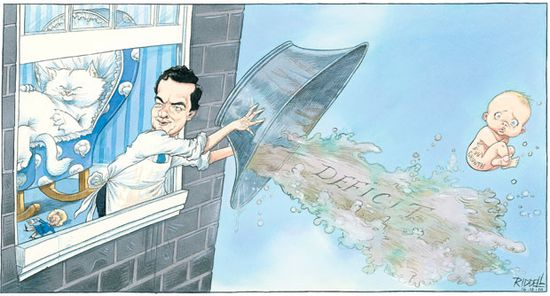 Clarification
We had to let him know that this idiom got lost in translation and we described the origin of this expression.
How do you feel about the benchmark competencies?
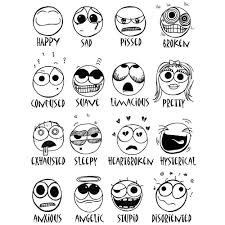 What is your image of the benchmark competencies?
A pile of broken ideas?
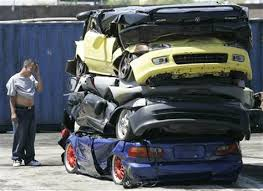 Or is it more like this?
Strong and daunting?
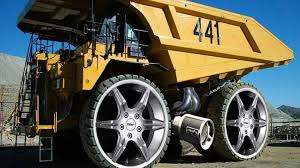 Or maybe its like this…
It’s pretty good but doesn’t fit us…
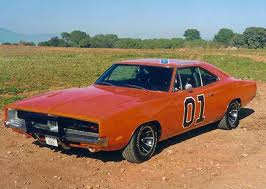 Overview
The Call:  SCP and CCPTP Created a new STG to examine the Competencies Benchmarks in Processional Psychology

Goal: identify whether there are specific CoPSY competencies that could or should be delineated, and, if so initiate the development of those competencies to provide information and guidance to CP doctoral programs.
Competencies: Why?
Team: included members from both SCP, CCPTP, and SAS (across the career lifespan)  

Process: Conference calls, readings, face-to-face meetings.

Core Question: do you think CoPsy competencies are adequately address in the existing competencies?

Answer: nope!  Not so much.
Fearless Team
Cindy Juntunen Co-chair
Margo Jackson Co-chair
Mary Ann Covey
Nadya Fouad
Eric Sauer
Sally Stabb
Femina Varghese
Emily Voelkel-student representative
This was not our goal…
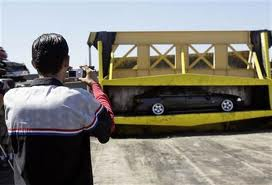 But this was…
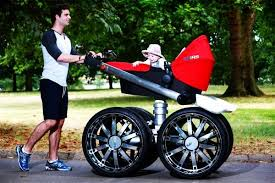 3 Primary Ares
1. Foundational Competencies
2. Functional Competencies
3. Organizational Competencies
3 Levels of Readiness
Ready for Practicum
Ready for Internship
Ready to enter Practice
We’re not alone…
Clinical health (France, et al., 2008), professional 
Geropsychology (Knight, Karel, Hinrichsen, Qualls & Duffy, 2009)
Clinical neuropsychology (Hannay,e t al, 1998), 
Rehabilitation psychology (Stiers, et al, 2012),
School psychology (Daly, Dahl, Schulte, & Fenning, 2011).
Level of Changes or Souping up
1. Really, nothing much was really deleted…it was more about adding, enhancing, or tailoring.
2. Some sections were overhauled, some sections tweaked, and some were left mostly as is.
3. Consistently added CoPsy relevant behavioral anchors and examples.
Early on…
Our STG identified three areas of particular importance to counseling psychology that were not represented in any existing competency documents: social justice, prevention, and vocational psychology (and there were others as well).
Changes to Competencies
Small, Medium and Large
1. Professional Identity
1. “Professional Identity” changed to Demonstrates understanding of self as a counseling psychologist; considers contextual influences in practice, science, teaching, supervision and other roles; committed to holistic strength-based development through preventive, vocational, and social justice approaches.
Added several subsections and Behavioral Anchors
1a. Core Professional Identity
1b. Holistic and Contextual Worldview
1c. Developmental, Strength-Based Focus
1d. Recognizes Value of Prevention
1e. Integrates Vocational Approaches
1f. Oriented towards Social Justice
2. Relationships
Only minor tweaks to behavioral anchor examples related to seeking out and integrating feedback, self-reflective practice, attending to nonverbal, awareness of oppression
3. Individual and Cultural Diversity
Added: Counseling Psychology Model Training Diversity Statement (Mintz & Bieschke, 2009).

Added Anchors: Independently monitors and applies knowledge, skills, and attitudes of diversity dimensions regarding others as cultural beings in assessment, treatment/intervention, and consultation.
4.  Professional Values and Attitudes
No major changes
5. Reflective Practice
Minor changes related to related to monitoring own problems and motivated for lifelong learning and development
6. Scientific Knowledge and Methods
Added: Demonstrates an understanding of research as a potentially emancipatory tool, process [recognize the power of research to facilitate power and privilege]
Demonstrates openness to multiple forms of scientific inquiry
7. Ethical and Legal Standards and Policy
Added example: Identifies key documents/policies that guide the implementation of counseling psychology emphases in vocational psychology, social justice, and prevention.
8. Advocacy
Added examples about CPs being agents of change and recognizing oppression at many levels.
9. Intervention
Added to definition that we integrate research and clinical expertise in the context of client factors
Lots of changes to Anchors and Examples related to science-practice integration. 

For example, demonstrates basic knowledge of scientific, theoretical, and contextual bases of psychological assessment and intervention 

Or, effectively integrates knowledge of evidence-based practice, including empirical bases of assessment and intervention, clinical expertise, and client preferences
10. Expectations and Roles
Added section 10e: Supervisory Relationship
Added BAs -Openness to feedback and willingness to engage in supervision.
Added BAs-Demonstrates effective supervisory relationships and working alliances with other students and peers.
Added BAs -Establishes relationships with supervisees that foster supervisee development
Also added many CP examples of effective supervisory relationships.
11. Assessment
Changed 11d from “Diagnosis” to “Assessment/Diagnosis in Sociocultural Context.”

Changed many associated examples.
12. Research and Evaluation
No substantive changes
13. Teaching
BA changes: Able to identify and monitor power differential with students to avoid exploitation

BA Changes: Able to recognize privilege that come with power differential when serving as a teaching assistant or instructor
Organizational Competencies
Changes in final sections (14. Interdisciplinary Systems, 15. Consolation and 16. Management/Administration)

Only minor tweaks related to demonstrating effectiveness in working with other professions or inter-professionalism.
So, where are we now?
CP Competencies approved by SCP and CCPTP
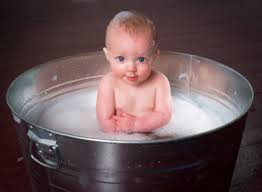 STG: Our mission is done…
CoPsy Competencies should look more like us now, a better fit?
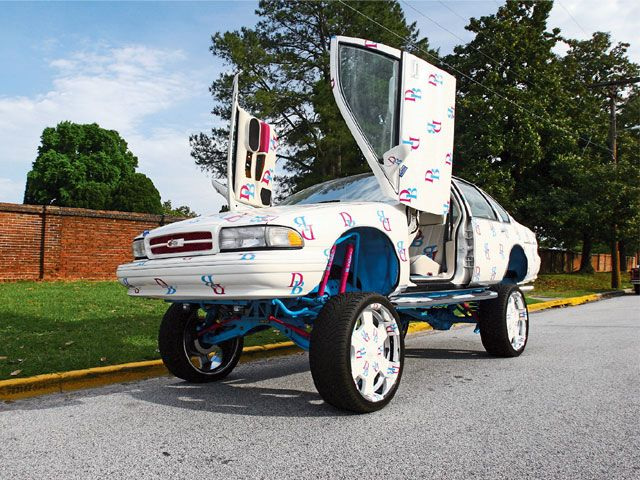 Future Directions…
How can they be implemented?
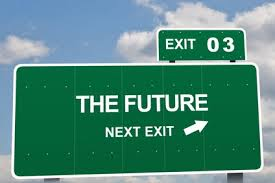 Counseling Psychology Competencies: Future
Nadya A Fouad
University of Wisconsin-Milwaukee
Overview
Rationale
Competency Based Education Overview
How to move to CBE
What does high CBE look like?
What are the implications?
Competencies: Why?
Consider the most time-consuming student situation you have ever had.  
How could you have prevented it? 
If the student graduated, do you have confidence s/he is a competent psychologist?
How do we know someone is a competent counseling psychologist?
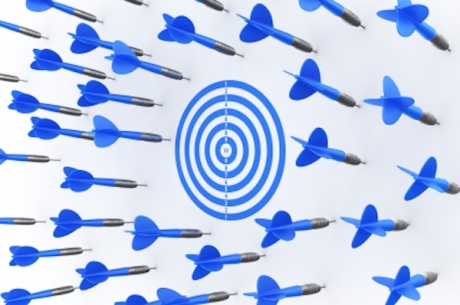 Dimensions of Competency Based Education
How is the curriculum is organized for acquisition of all required competencies?
How are competencies assessed and student progress tracked?
How are assessment outcomes used to review and improve the curriculum?
How does the program structure accommodate an individual student’s trajectory of developing competence?
Step 1:  Choose Clusters
Decide which of the clusters are areas of focus in your own training program. For example, a program may want to focus on developing competencies in professionalism, relational, science and applications, but not in systems.   
Choose clusters, or parts of clusters that are consistent with your program goals and mission
Step 2:  Choose Essential Components
Within each cluster, select the essential competency components that you want students to develop.
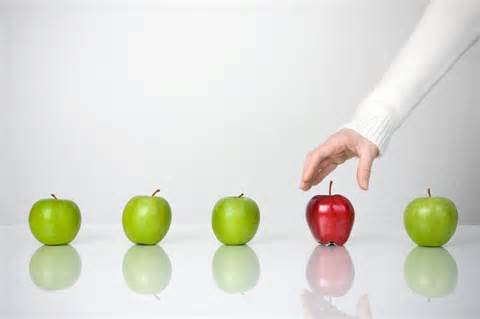 Step 3:  Choose Essential Components
Each essential component is rated using a frequency scale (e.g., “sometimes,” “almost always”) to determine characteristic desired of trainees
For example, a strong emphasis on multicultural counseling, choose two essential components (2A, 2B) of ICD for the first two years of training, and expect the behavior to be often characteristic
Rate items below using the following frequency scale
:
Step 4: Choose/modify examples
Refer to the Appendix and select/modify  examples relevant to your program that help to clarify essential components
High level of CBE
Inclusive, setting-wide effort to identify and define the setting’s competence goals
Examine curriculum for how to help students gain competencies
Develop ratings of competence progress across multiple training experiences to track student progress
Inform choices and goals of further training experiences.
Competency Based Education: Implications
CBE is student centered, rather than course or teacher centered. 
Students demonstrate competencies. 
Implications for time 
Focus on the student’s development
Issues for us in universities geared around semesters and tuition credits 
Systematic tracking—online possibility
CCPTP concerns
Will CoA look for all three areas (social justice, vocational psychology, prevention) to be called a counseling psych program? 
How do these link to the benchmarks? We already do those, do we have to change?
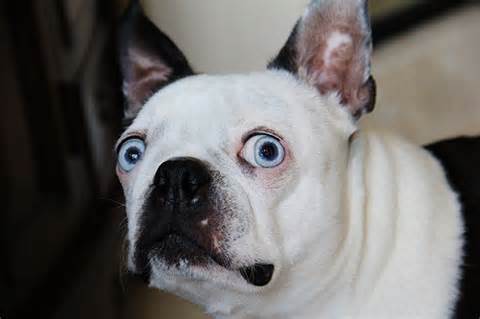 References
APA (2011). Reviewed Competency Benchmarks in Professional Psychology.  Retrieved from http://www.apa.org/ed/graduate/benchmarks-evaluation-system.aspx
APA (2012, May). Benchmarks clusters and core competencies, revised. Retrieved from http://www.apa.org/ed/graduate/benchmarks-clusters-competencies.pdf 
Daly, E. J., Doll, B., Schulte, A. C. & Fenning, P. (2011). The competencies initiative in American professional psychology: Implications for school psychology preparation. Psychology in the Schools,  48, 872–886. doi: 10.1002/pits.20603
Fouad, N. A., Grus, C. L., Hatcher, R. L., Kaslow, N. J., Hutchings, P., Madson, M. B., & ... Crossman, R. E. (2009). Competency benchmarks: A model for understanding and measuring competence in professional psychology across training levels. Training And Education In Professional Psychology, 3(4, Suppl), S5-S26. doi:10.1037/a0015832
France, C.R., Masters, K. S., Belar, C. D.; Kerns, R. D., Klonoff, E. A….& Thorn, B. E. (2008). Application of the competency model to clinical health psychology.  Professional Psychology: Research and Practice, 39, 573-580. doi: 10.1037/0735-7028.39.6.573 
Hannay, H. J., Bieliauskas, L. A., Crosson, B. Hammeke, Hamsher, K. deS., & Koffler, S. (1998). Proceedings of the Houston Conference on Specialty Education and Training in Clinical Neuropsychology. Archives of Clinical Neuropsychology, Special Issue,13, 2.
References
Kaslow, N. J., Grus, C. L., Campbell, L. F., Fouad, N. A., Hatcher, R. L., & Rodolfa, E. R. (2009). Competency Assessment Toolkit for professional psychology. Training And Education In Professional Psychology, 3(4, Suppl), S27-S45. doi:10.1037/a0015833 
Knight, B. G.; Karel, M. J.; Hinrichsen, G. A.; Qualls, S. H., & Duffy, M. (2009). Pikes Peak model for training in professional geropsychology.  American Psychologist, 64, 205-214. doi: 10.1037/a0015059 
Mintz, L. B. & Bieschke, K. J. (2009). Counseling psychology model training values statement addressing diversity: Development and introduction to the major contribution. The Counseling Psychologist, 37, 634-640. doi: 10.1177/0011000009331923
Rodolfa, E,; Bent, R,; Eisman, E.; Nelson, P.; Rehm, L., &  Ritchie, P. (2005). A cube model for competency development: Implications for psychology educators and regulators. Professional Psychology: Research and Practice, 36, 347-354.  doi: 10.1037/0735-7028.36.4.347
Stiers, W., Hanson, S., Turner, A. P., Stucky, K.; Barisa, M. …& Kuemmel, A. (2012). Guidelines for postdoctoral training in rehabilitation psychology. Rehabilitation Psychology, 57, 267-279. doi: 10.1037/a0030774